Clasificación de canais de gando vacún e ovino
BOAS TARDES
MOI AGRADECIDOS COA VOSA PRESENZA
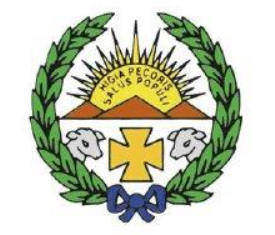 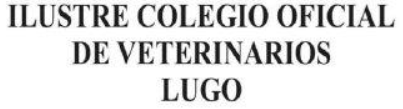 Dúas canáis que pesen igual ….
Producen practicamente a mesma cantidade de carne?
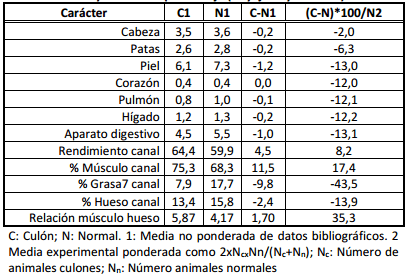 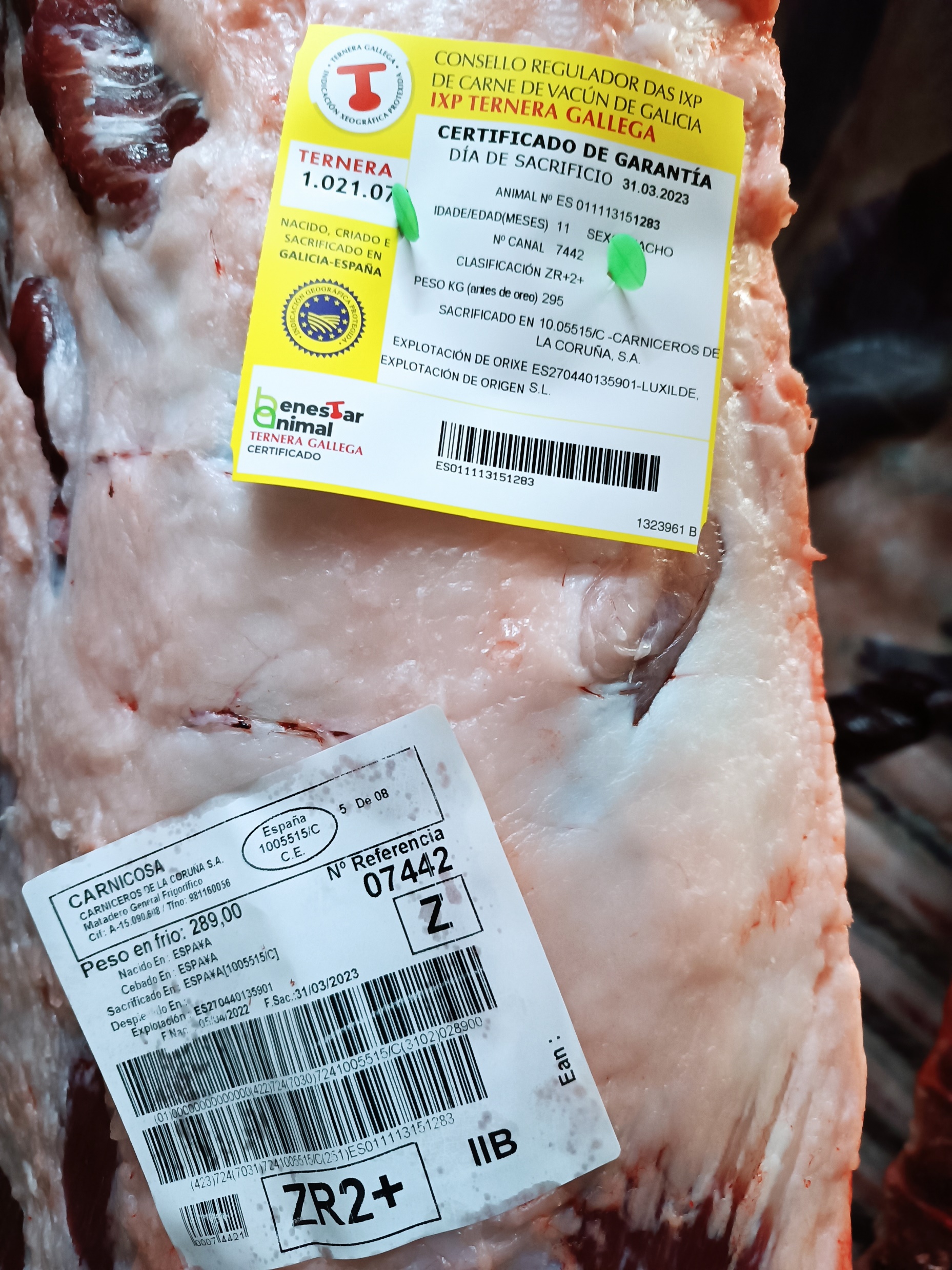 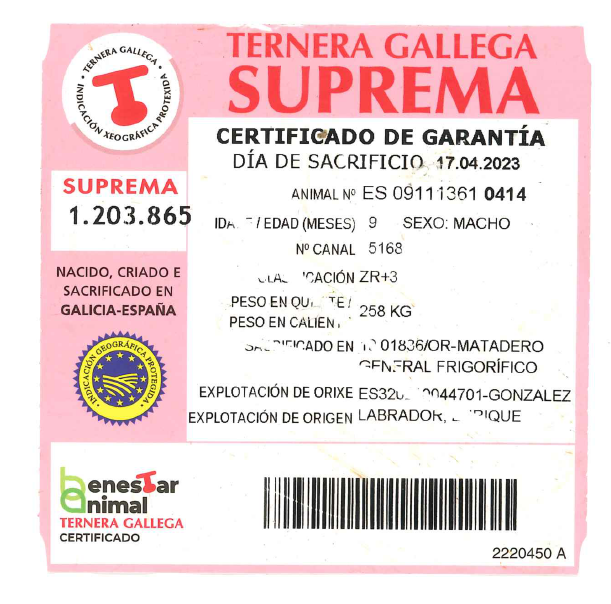 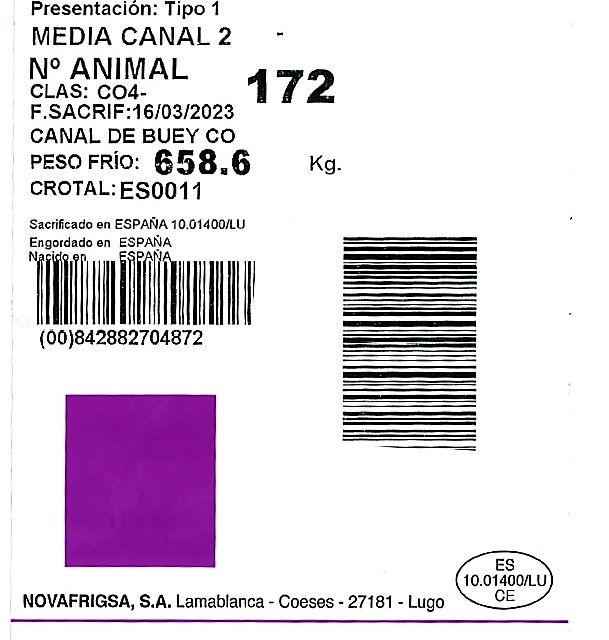 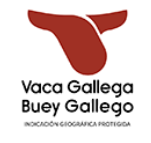 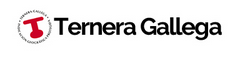 Uso en las IGP
*Morenas Gallegas(Cachena, Caldelana, Frieiresa, Limiana y Vianesa): valen todas las conformaciones SEUROP
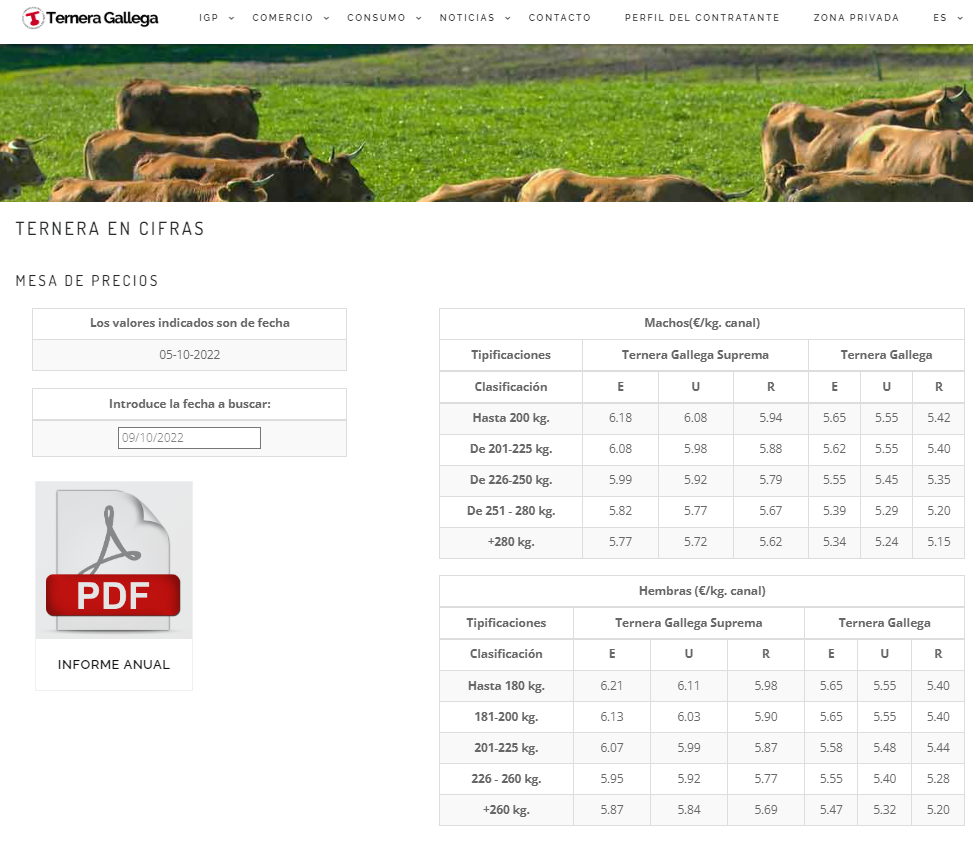 3,9%
2,6%
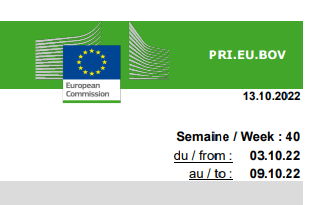 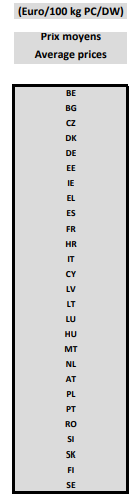 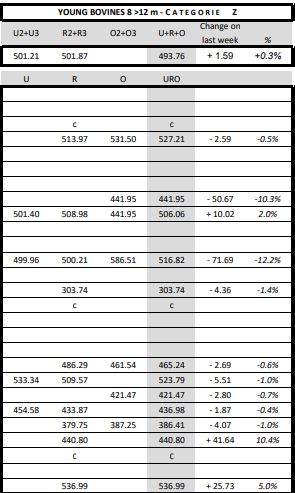 Actuacións da Administración en relación á clasificación de canais
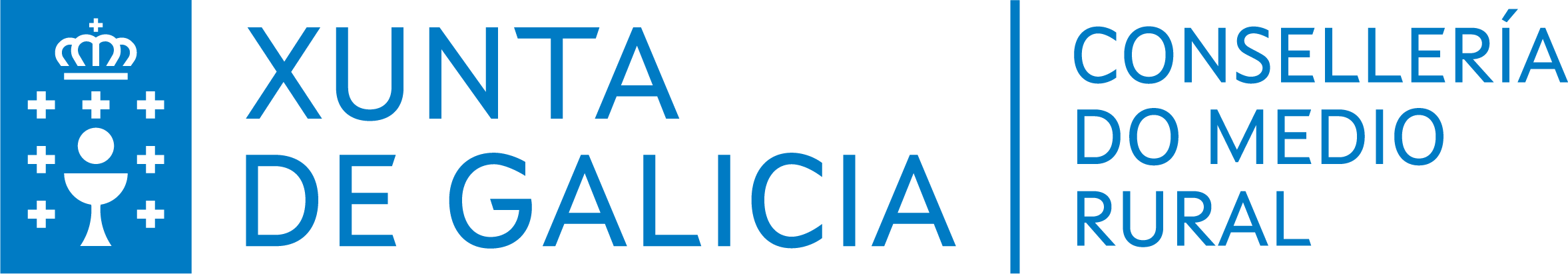 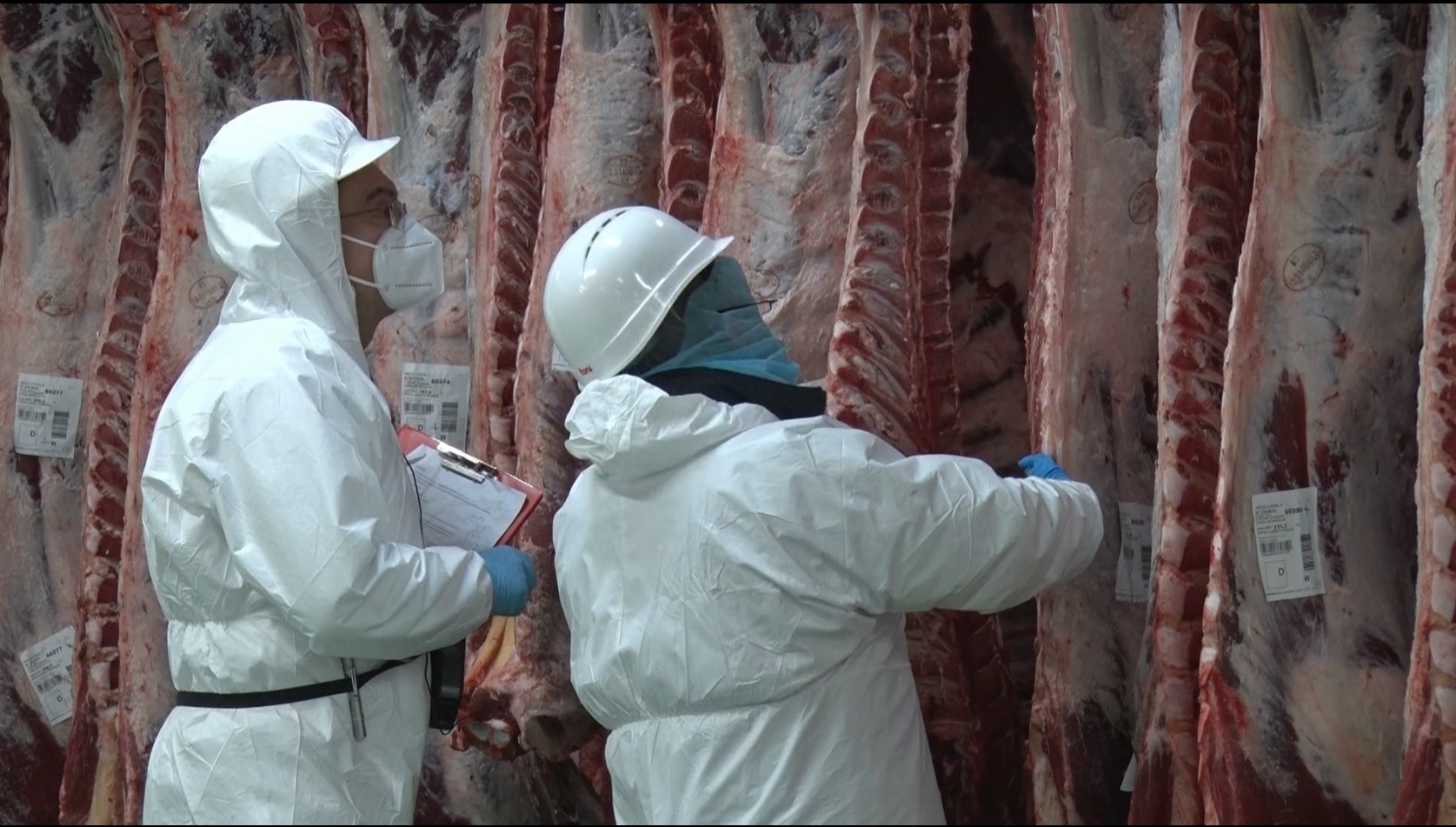 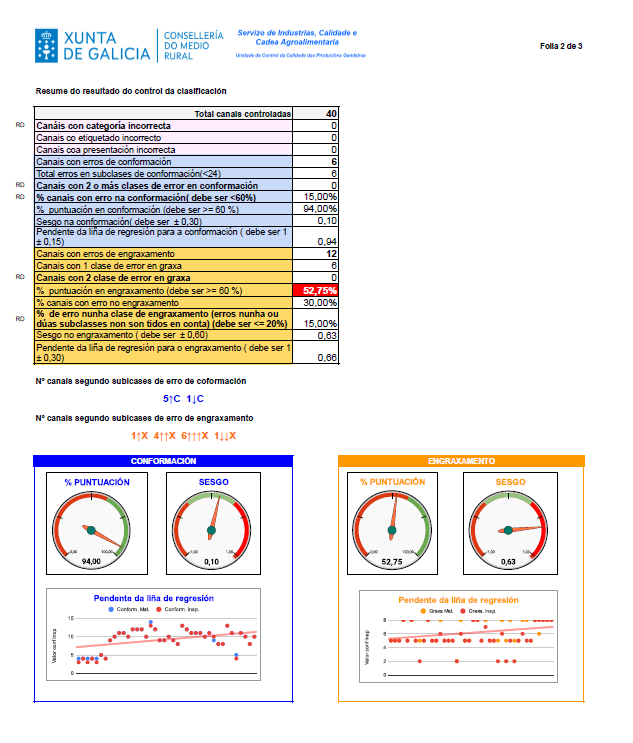 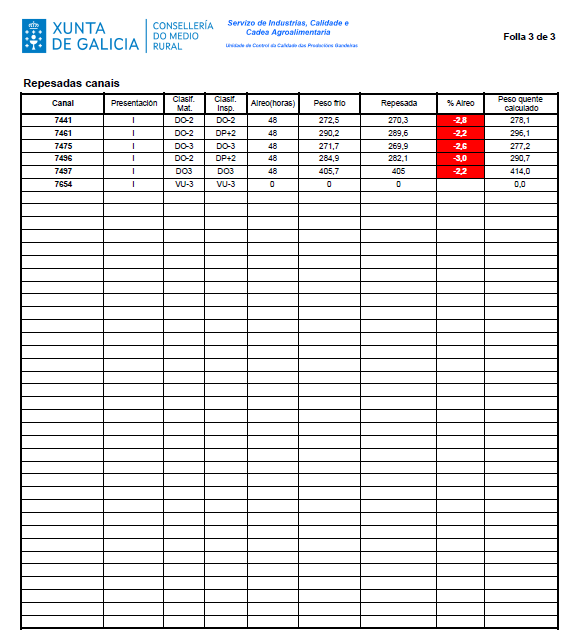 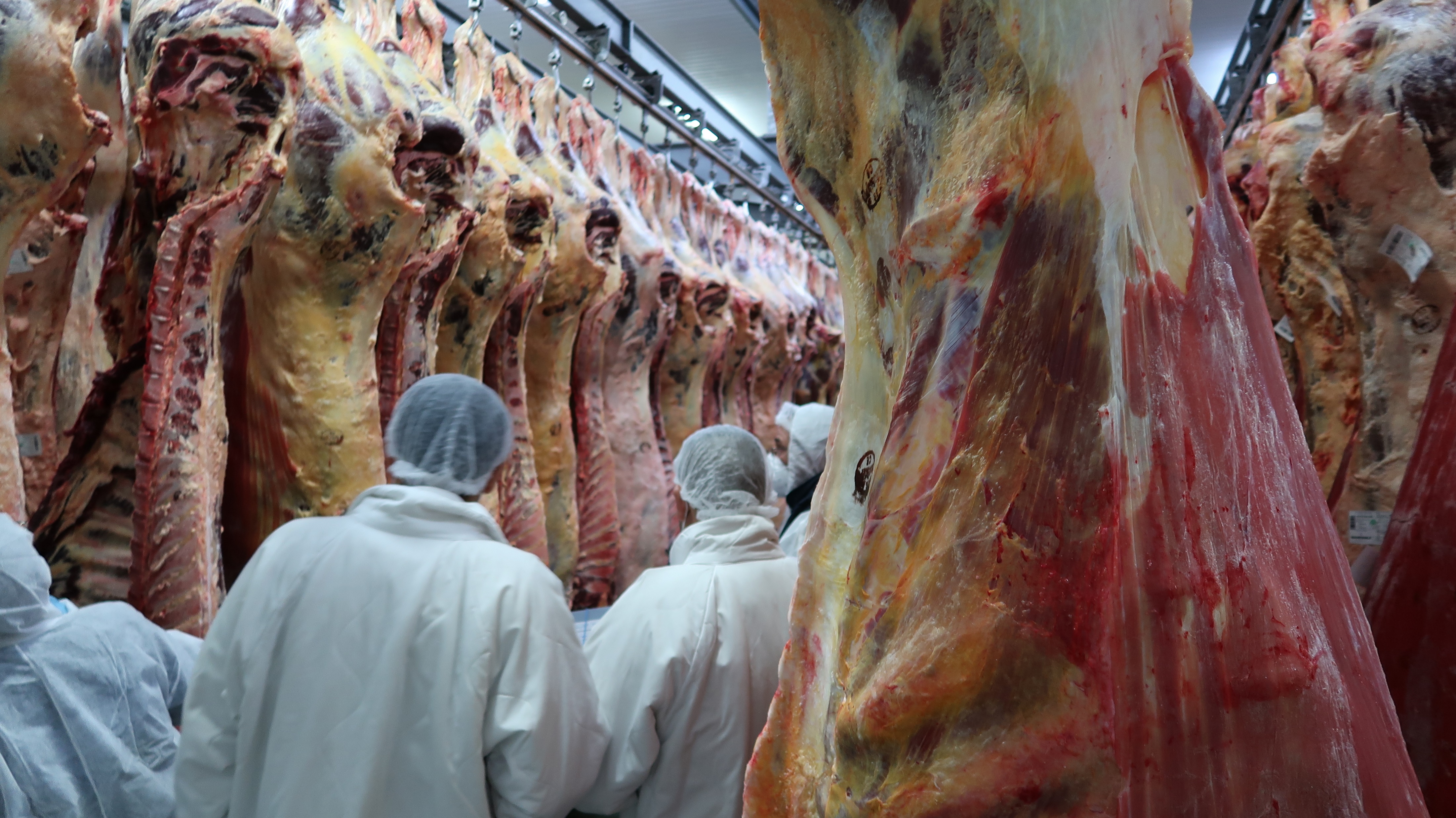 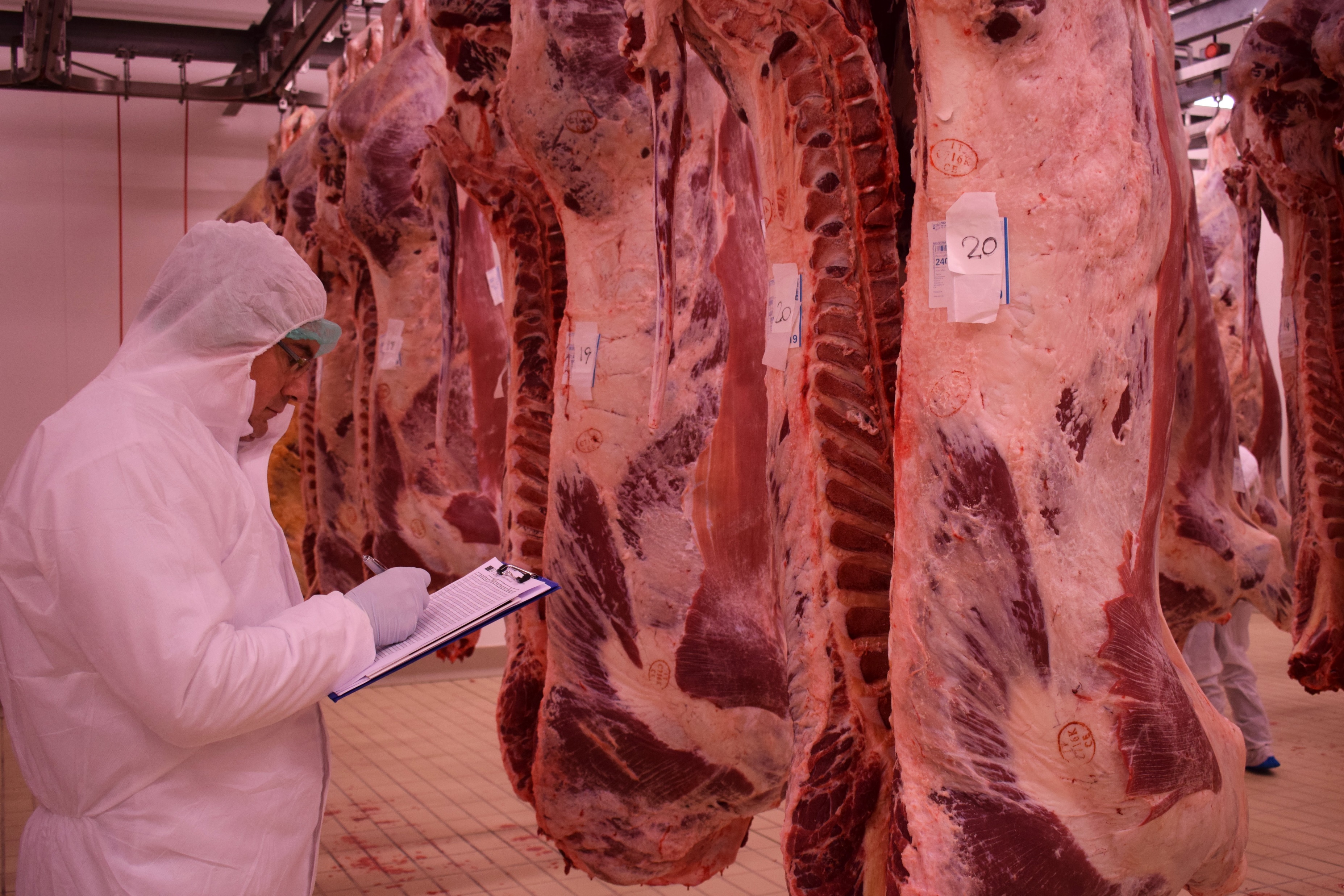 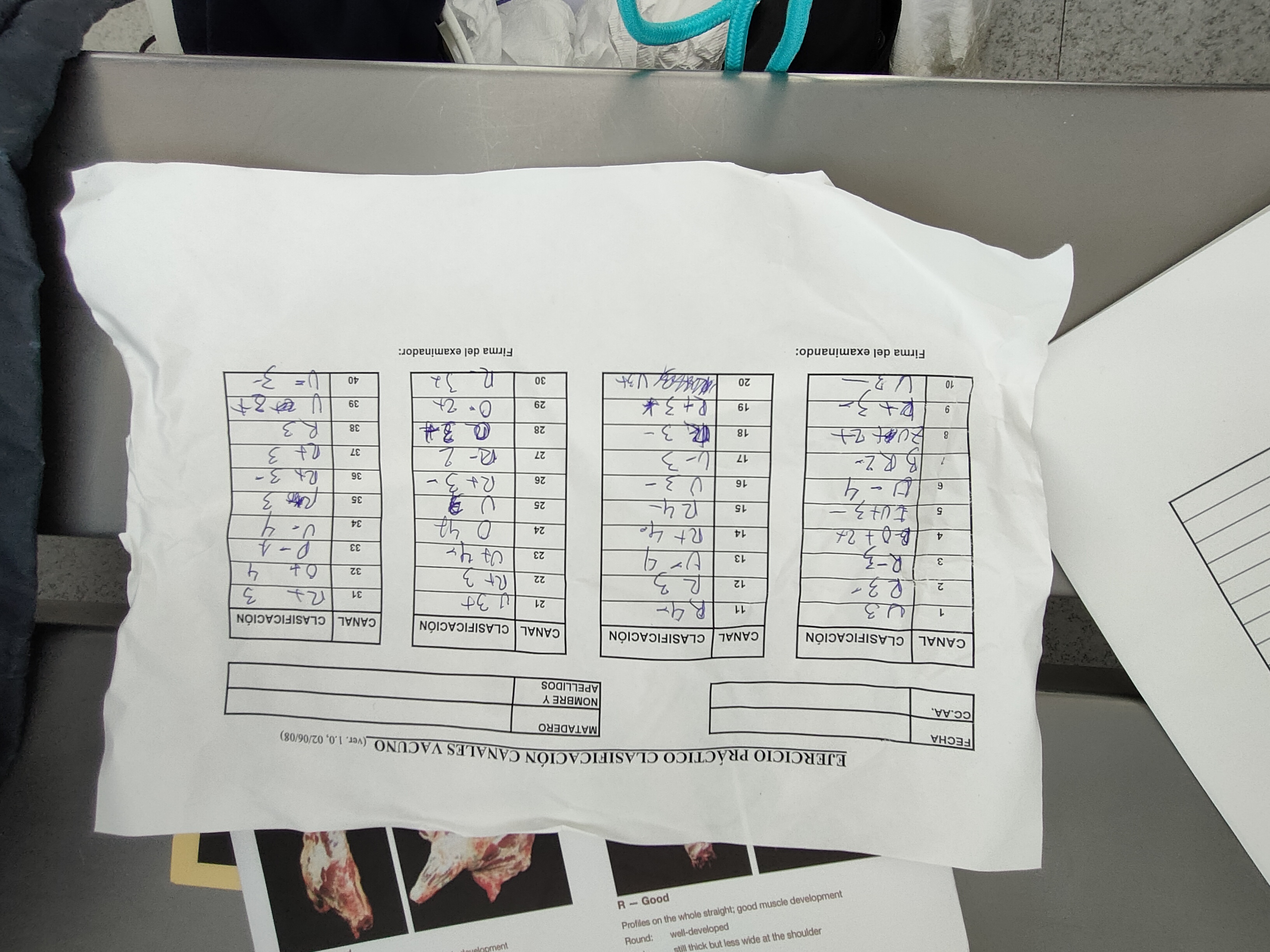 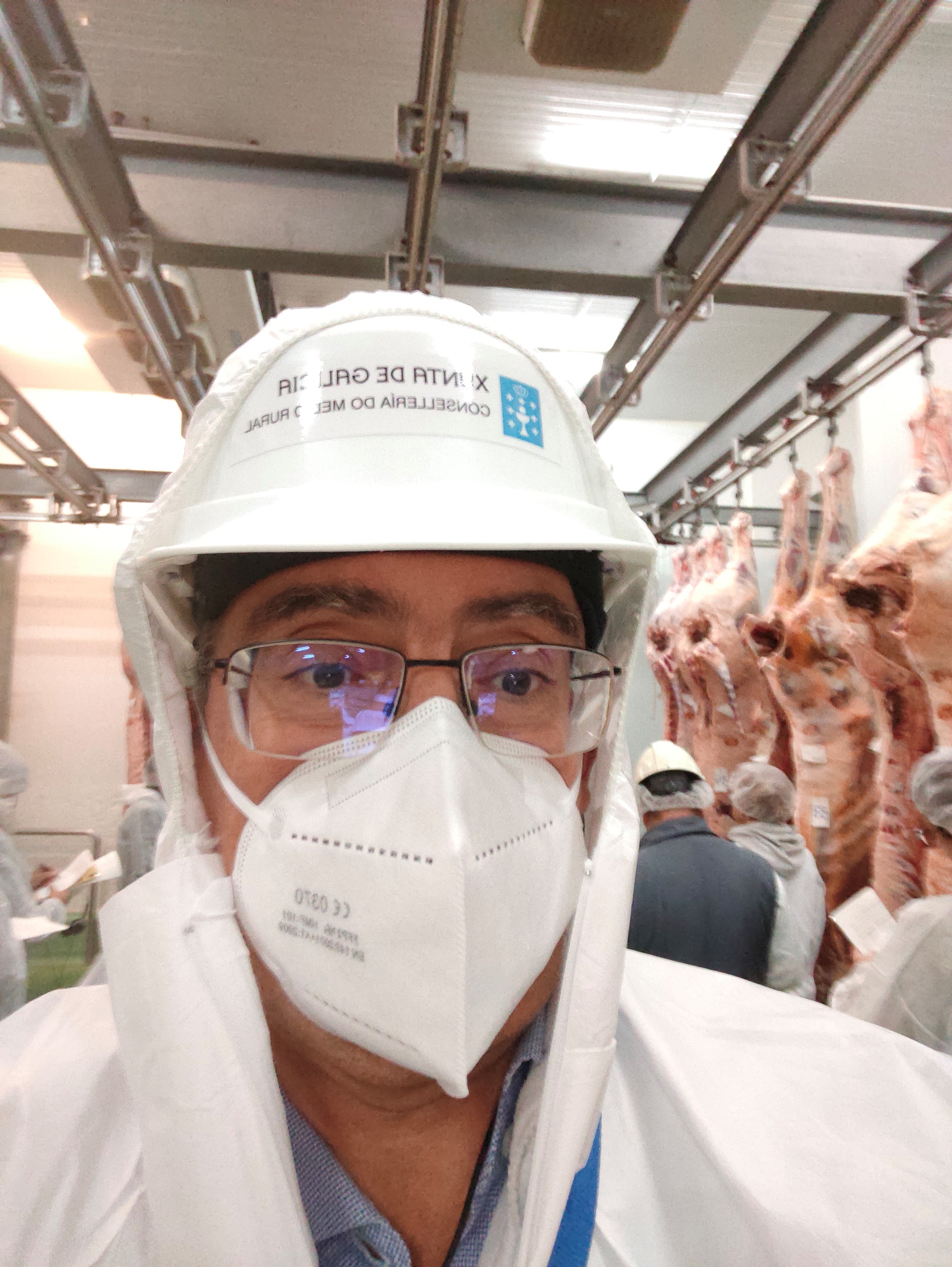 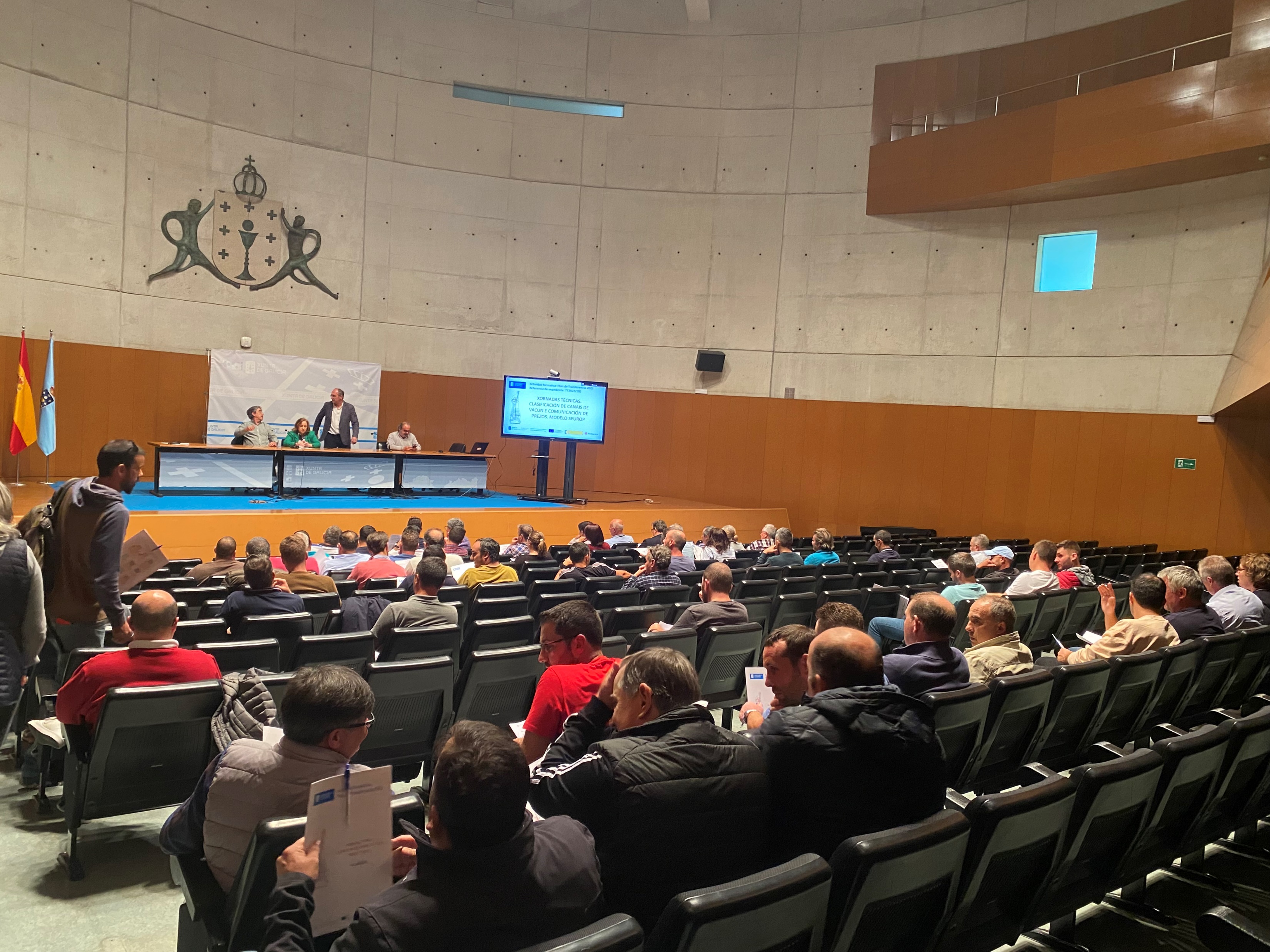 Clasificación de canais de gando vacún.
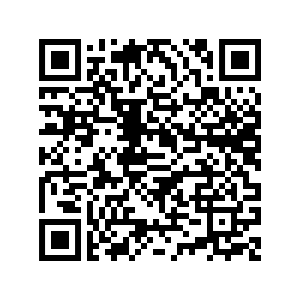 App Android
https://play.google.com/store/apps/details?id=appinventor.ai_fernanappinventor.SEUROP_Bov_Imax&hl=es
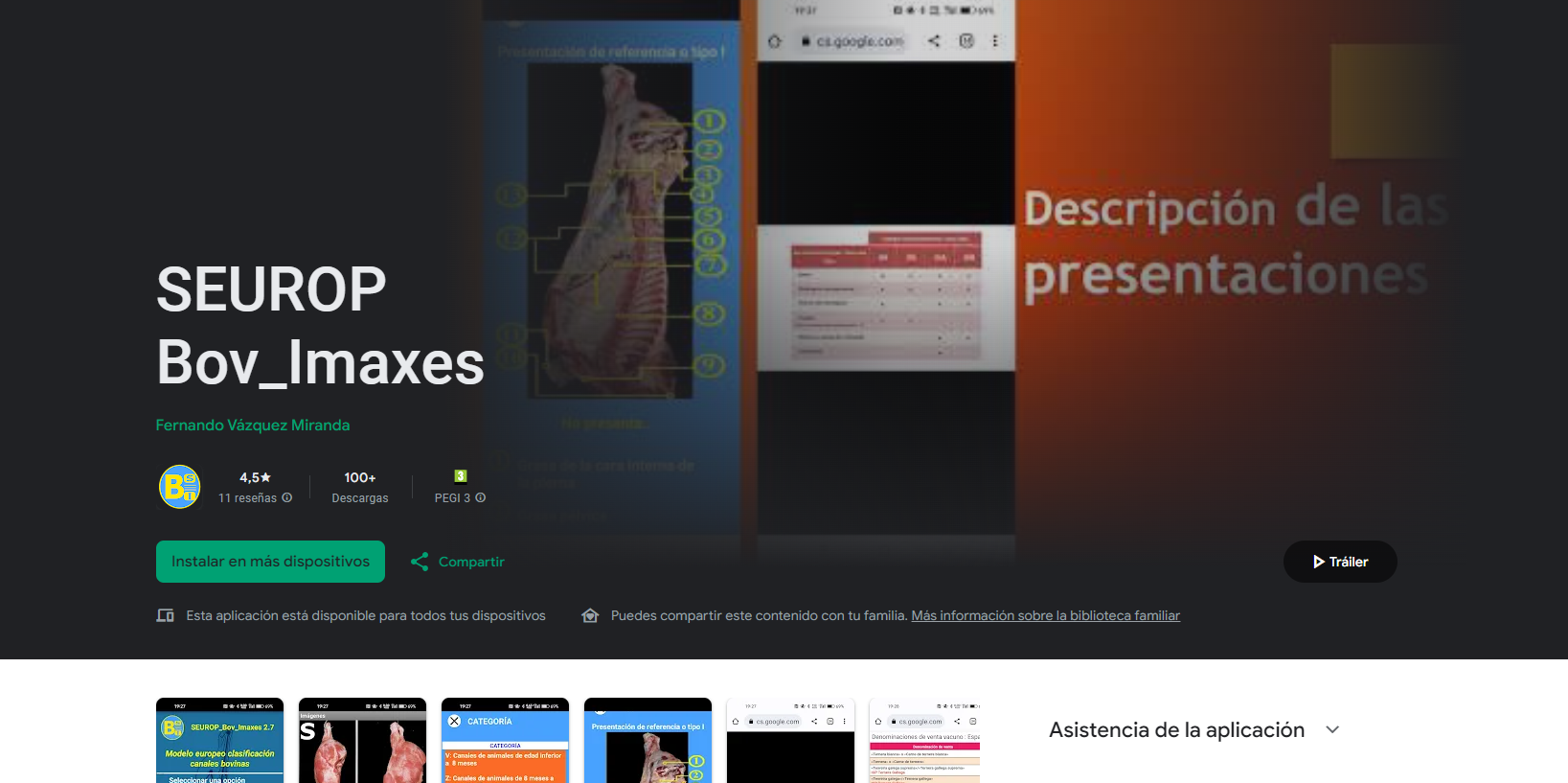